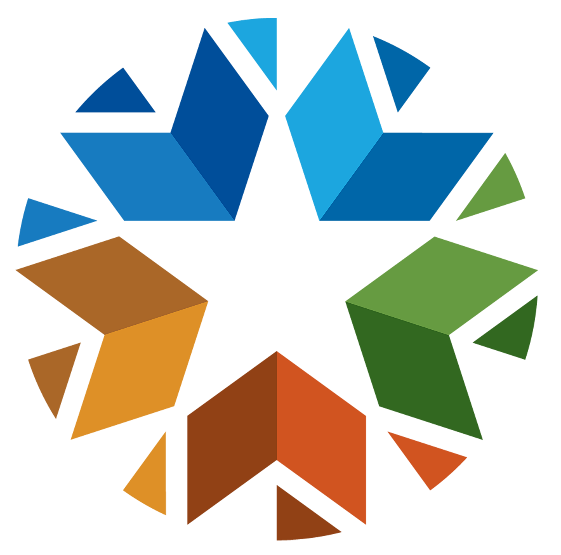 Oklahoma Broadband Office
ARPA & CPF Funding Draw Request Procedure
June 04, 2025
Presented by:
[Speaker Notes: Please reference the instructions at the end of this slide deck for detailed information on how to complete this slide.]
Examples of Documentation for Draw Requests
Complete Draw Request Package:
Budget Template Draw Request excel Template
OBO Cover Page(s) for either each invoice or estimate/quote. 
Supporting documentation for each OBO Cover Page. 
Examples of Required Supporting Documentation:
For advanced funding: Proof of quote, estimate, work order, etc. 
For reimbursements: Proof of payment (invoices, receipts, bills of lading)
For milestones: Engineer certification for drops laid, invoices for services rendered during that performance milestone
Proof of competitive bidding (or letter from the ISP stating they’re exempt)
Acceptable Documentation Examples:
Purchase orders, unpaid invoices, estimates, quotes
Executed contracts, subgrant agreements
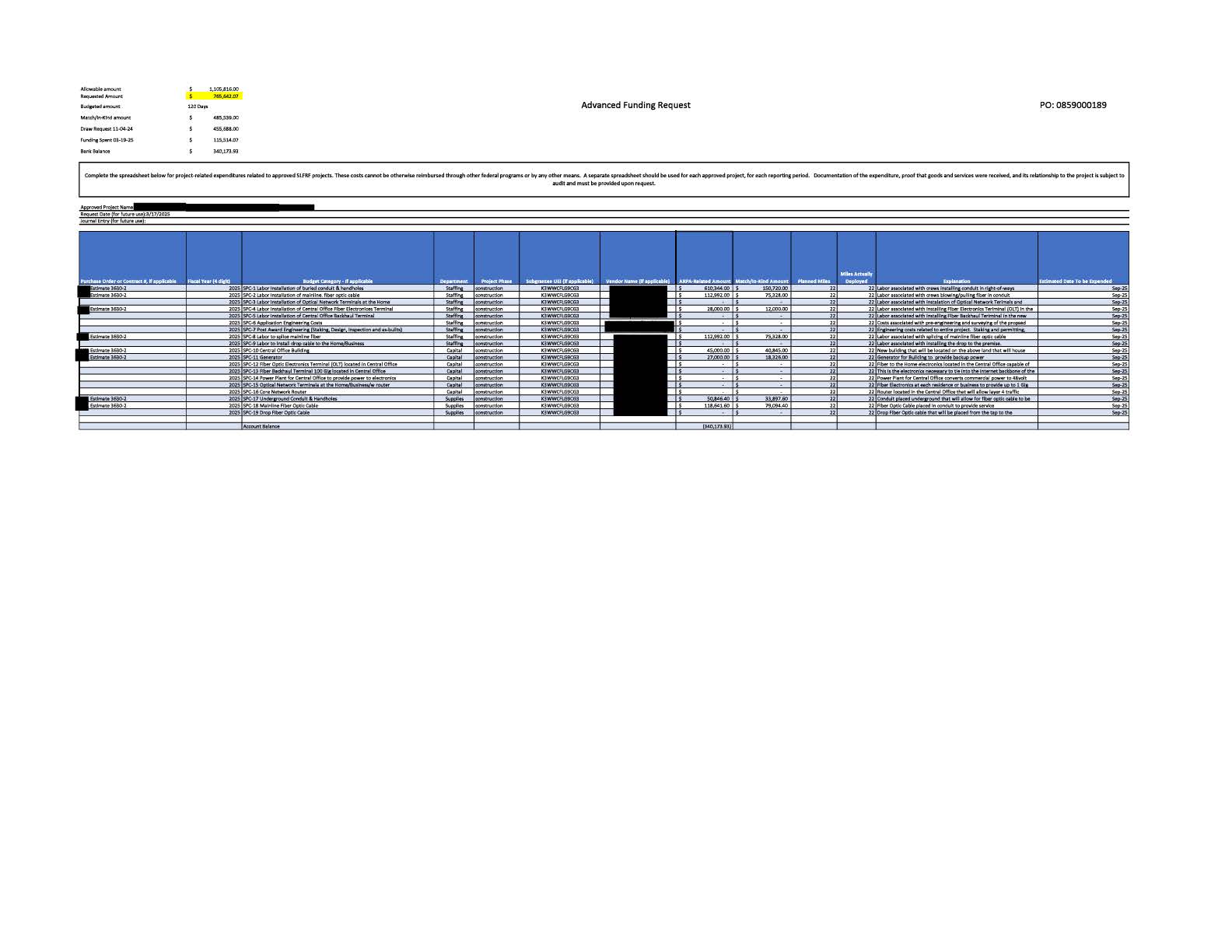 Example of an Advanced Funding Draw Request
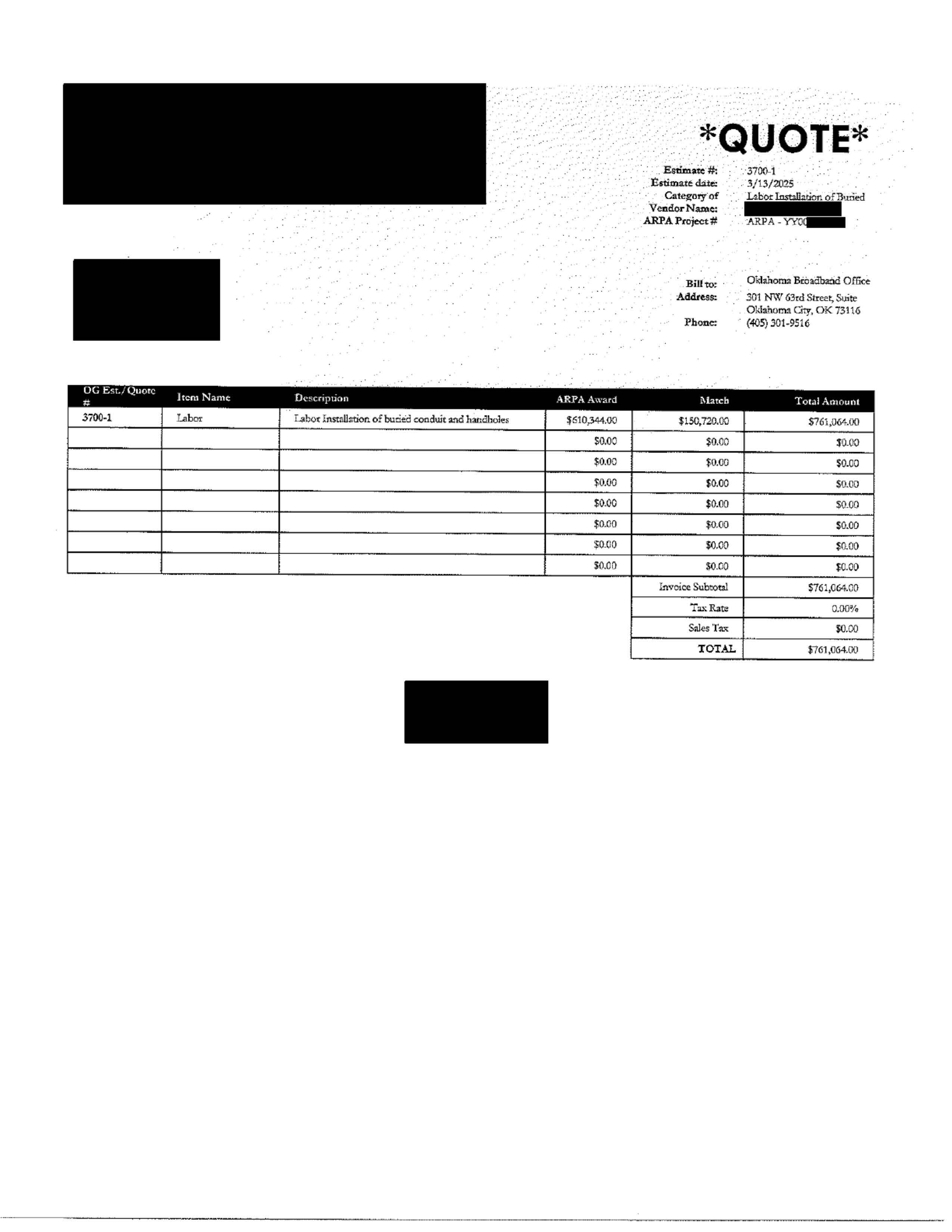 Example of an OBO Cover Page for Estimated Quote
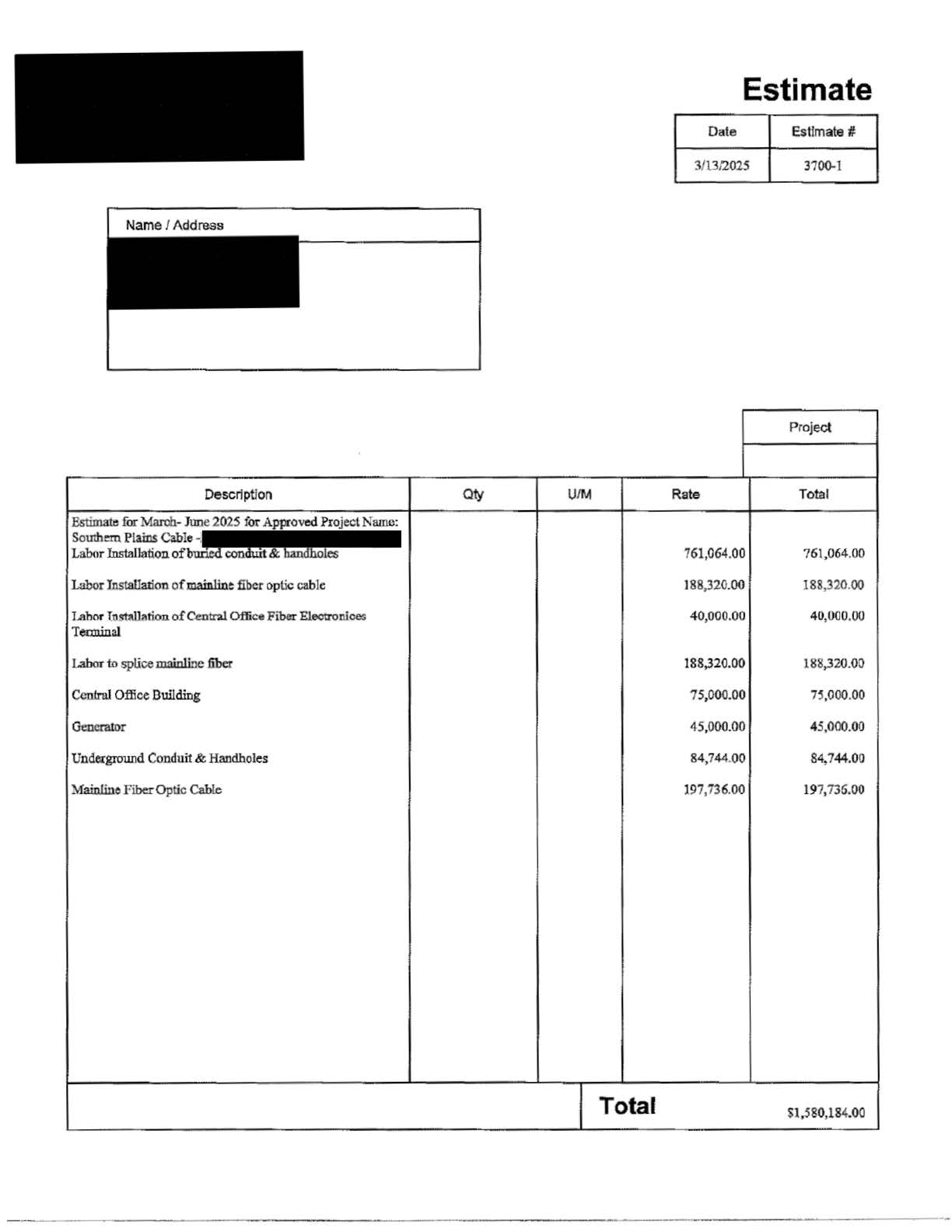 Original Estimate/Quote Aways Needs to be attached behind every OBO Quote Cover Page for reference.
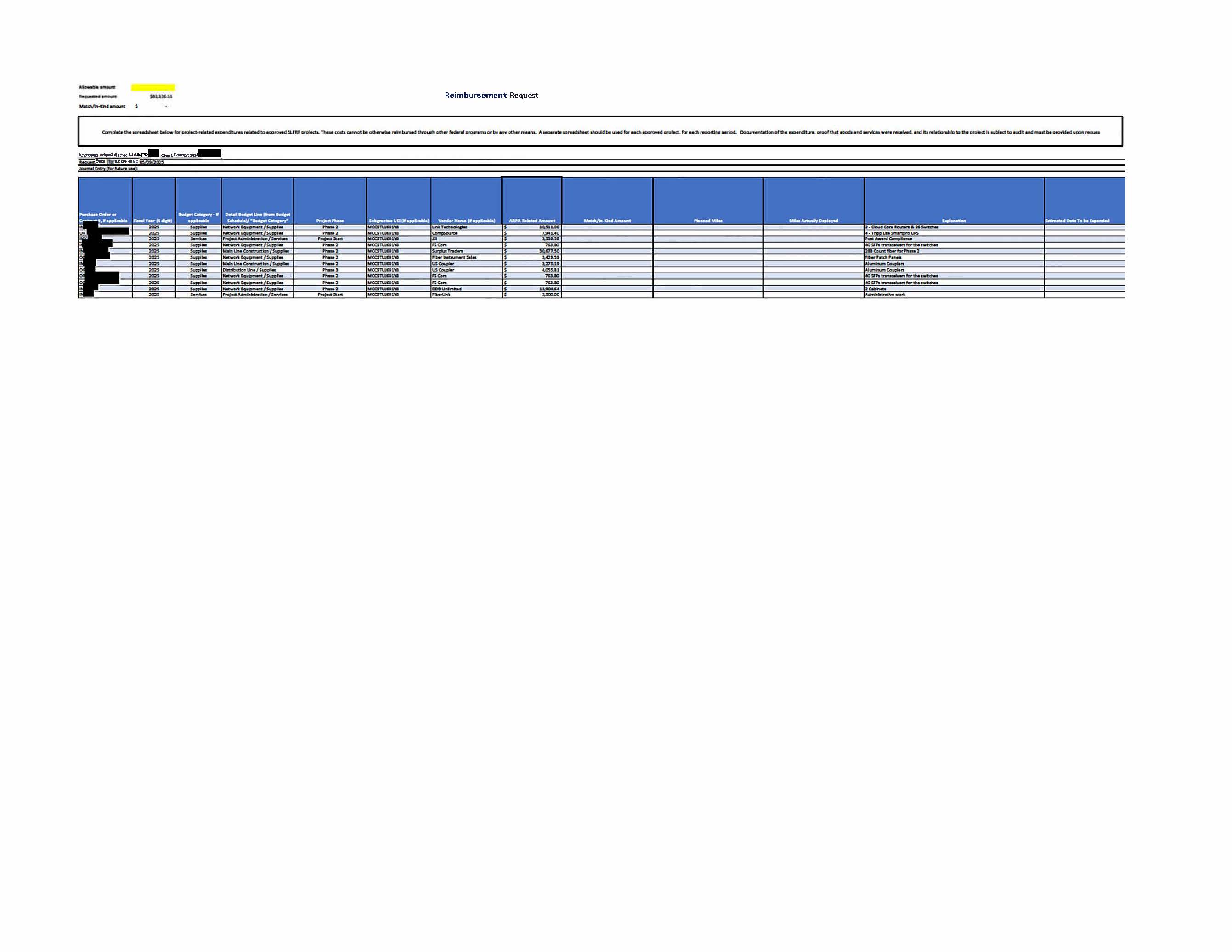 Example of the Reimbursement Draw Request
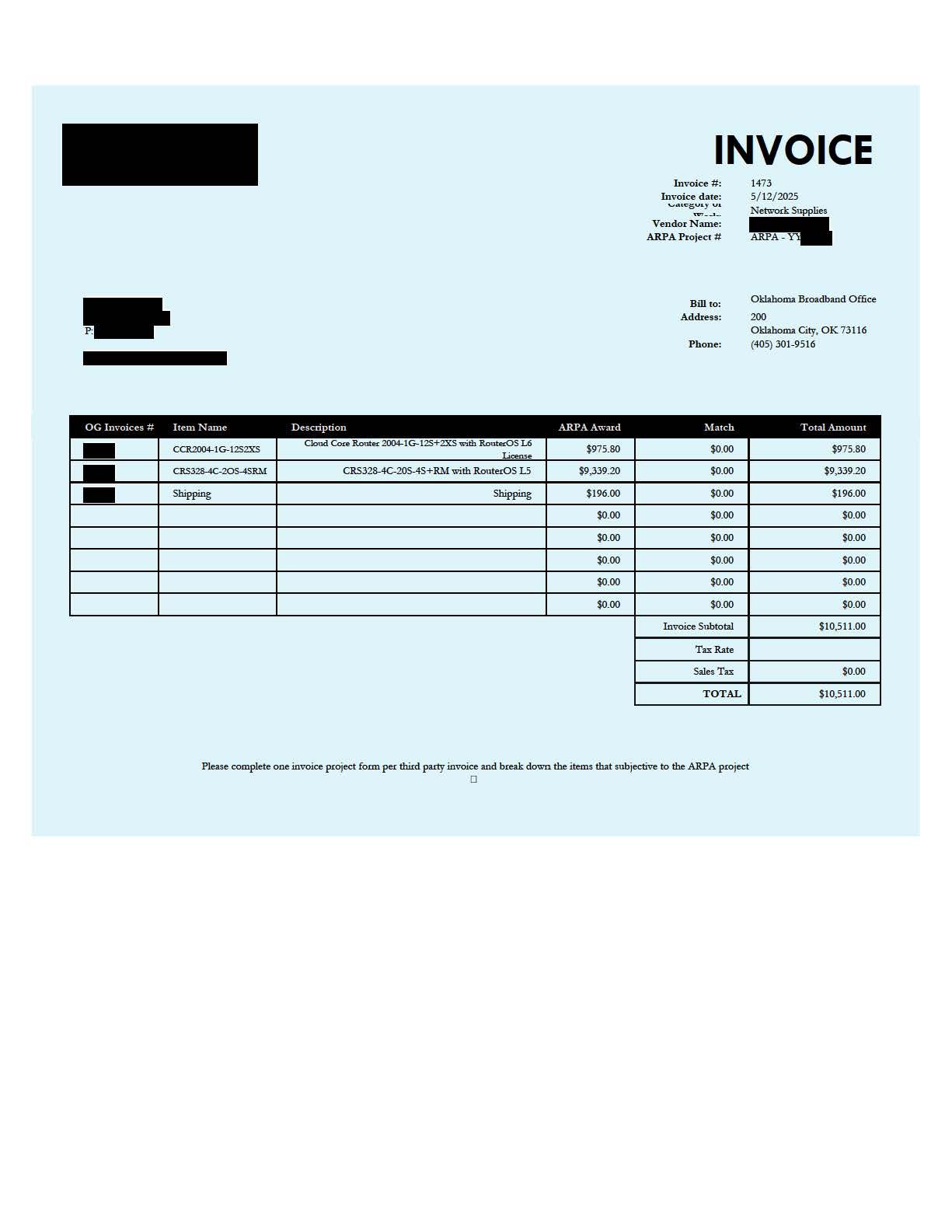 Example of an OBO Cover Page for Paid Invoice
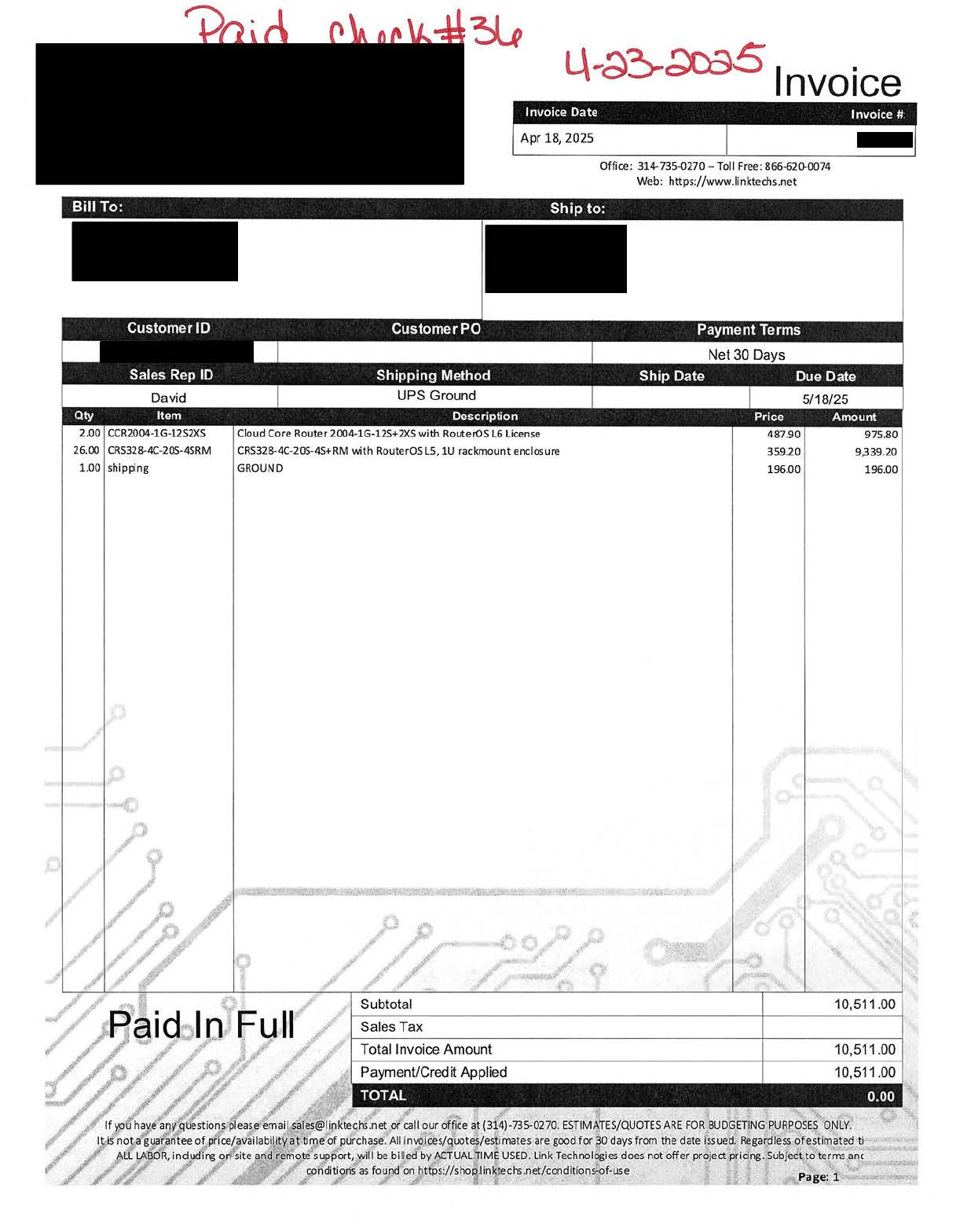 Paid Invoices Aways Need to be attached in the back of OBO Cover Page for reference.
Example of a Milestone Funding Request
Criteria:
Eligibility: Low and low-moderate risk subrecipients only
10% Mobilization Payment: Available when permits, equipment, and staff are in place to start work
Additional Milestone Payments: At 35%, 50%, 85%, and 100% completion of fiber miles and drops laid
Requirement: Must demonstrate completion of each performance milestone to receive payment
Complete Draw Request Package:
Advance Funding/Milestone Report Draw Request excel Template
Third Party Independent Engineer certification for either 25%, 50%, 85% and 100% Completion 
Invoices attached to OBO cover page.
Milestone Draw Request Template
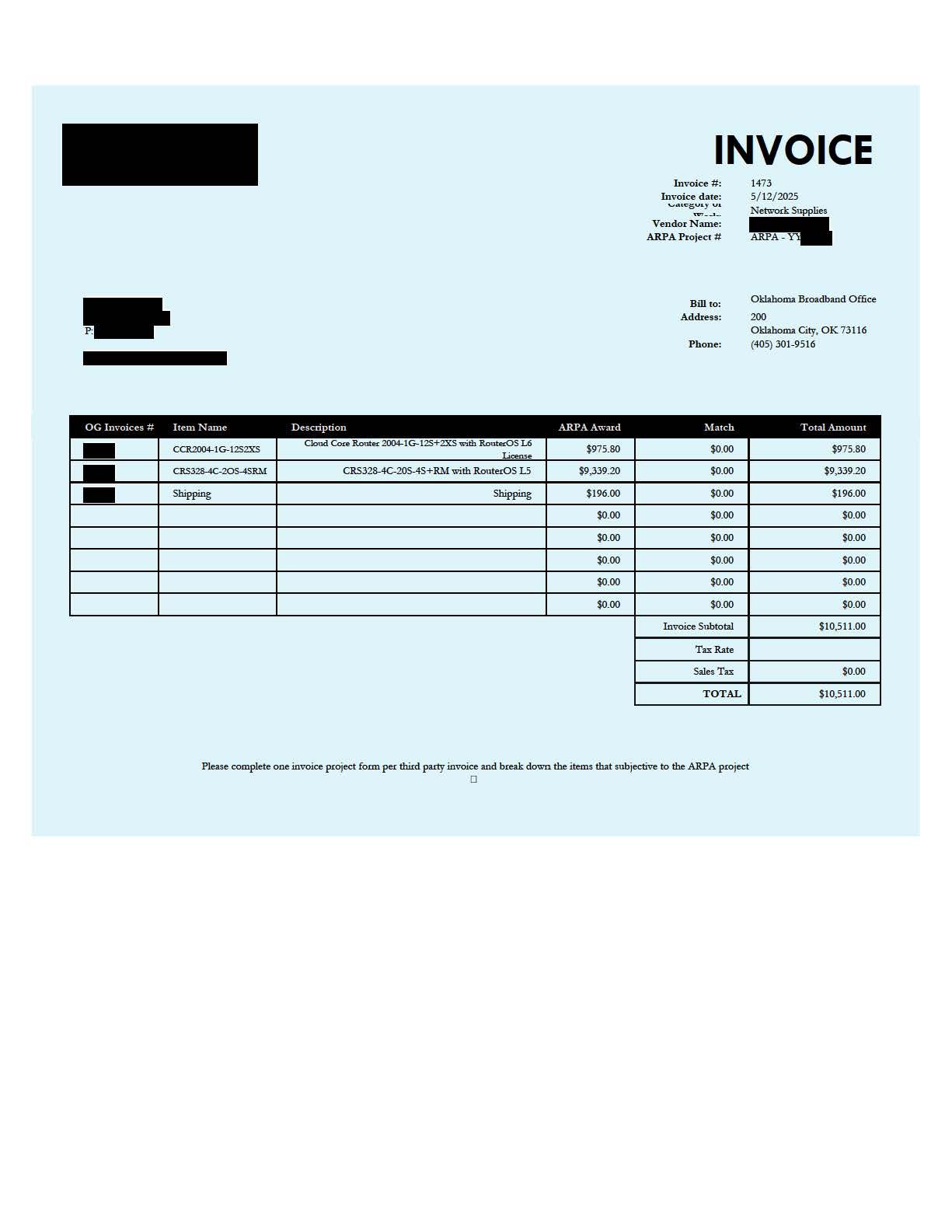 Example of an OBO Cover Page for Paid Invoice
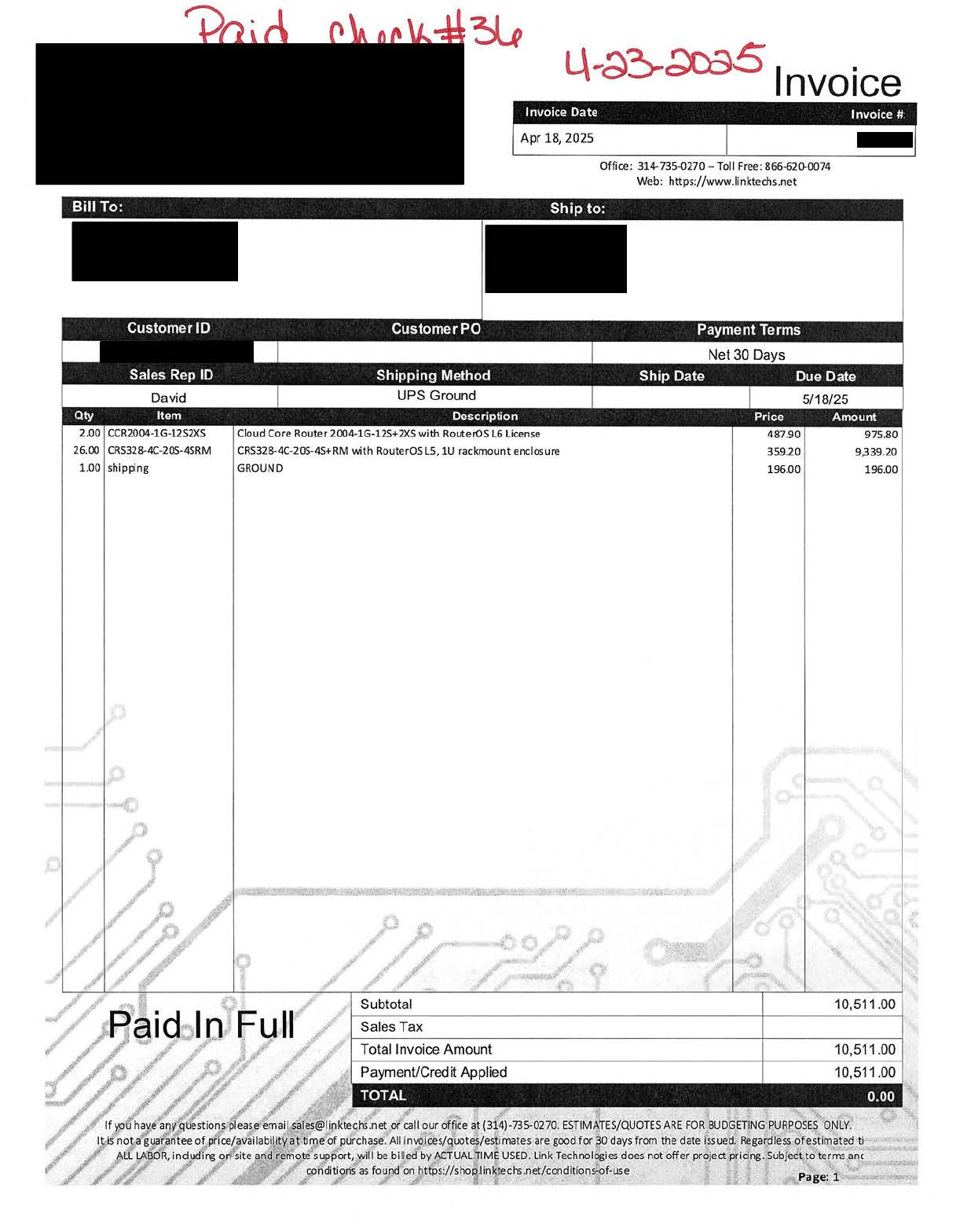 Paid Invoices Aways Need to be attached in the back of OBO Cover Page for reference.
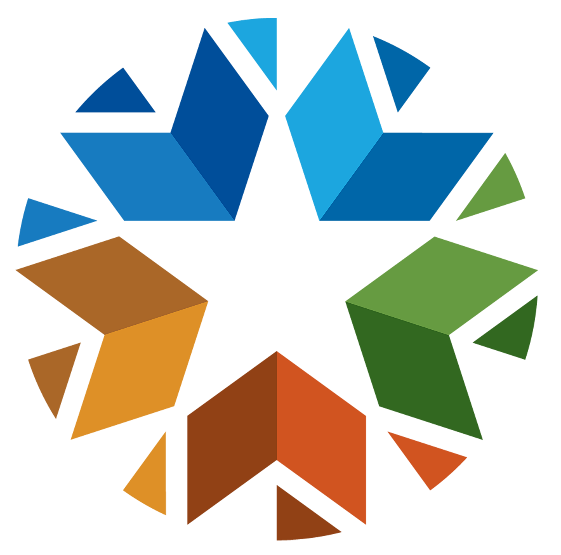 Oklahoma Broadband Office
https://broadband.ok.gov
301 NW 63rd Street
Oklahoma City, OK 73116